Еволюція уявлень про роль і місце природи в житті суспільства
Близько 3,5 млрд років триває еволюція природних систем, їхнє ускладнення й удосконалення. Одним з головних чинників природних перебудов ландшафтів є глобальні кліматичні зміни.
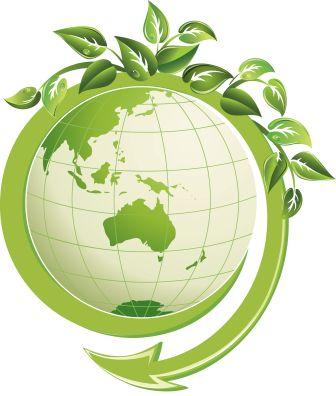 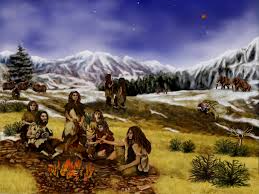 Епоха збиральництва й мисливства
Первісна людина сприймала світ, відчуваючи себе частиною природи.
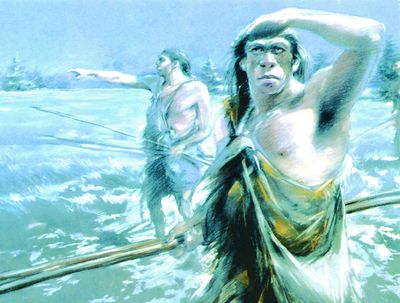 Епоха аграрної культури. Вона позначилася поступовим переходом людини до осілого способу життя, заселенням і освоєнням нових територій, прирученням диких тварин і введенням у культуру дикорослої флори.
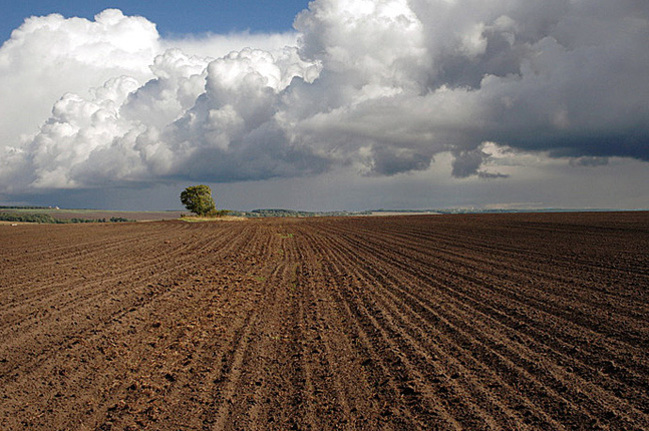 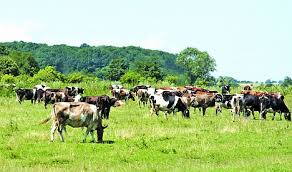 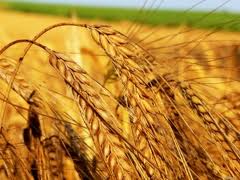 Епоха індустріального виробництва.
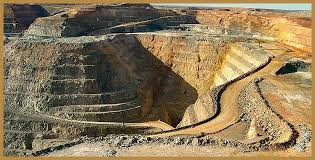 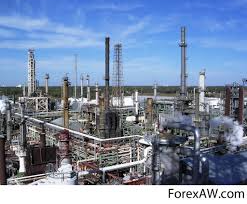 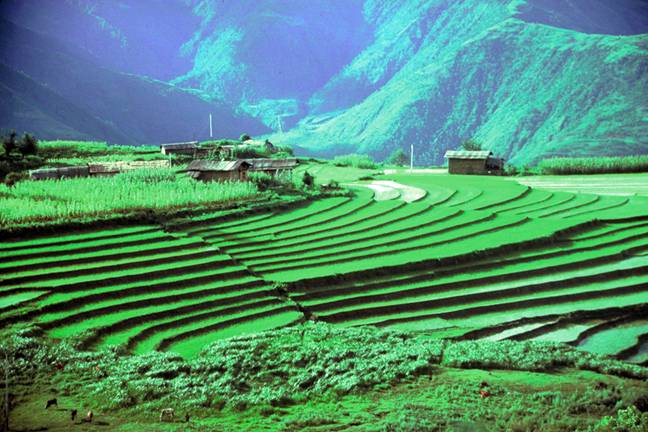 Людство сповідувало підхід господаря природи, яка дана йому задля задоволення власних потреб
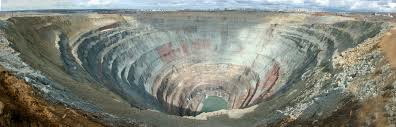 Епоха постіндустріального суспільства. Ця епоха характеризується надприродними масштабами споживання ресурсів ЗемліСтрімке зростання чисельності населення у XX - на початку XXI ст. призвело до дефіциту ще й просторових ресурсів особливо в урбанізованих районах
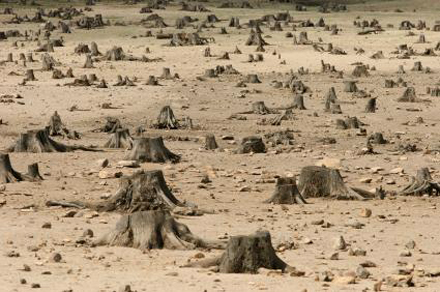 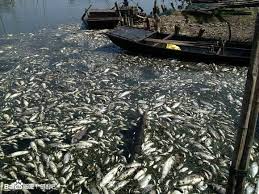 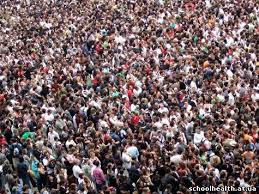 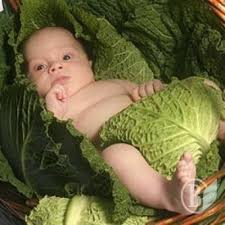 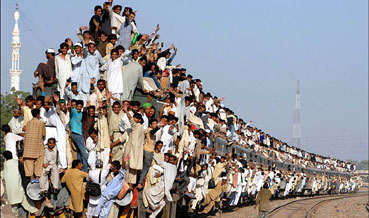 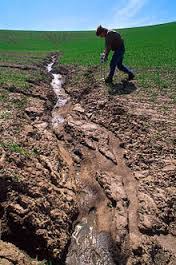 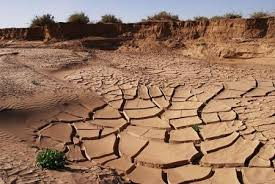 Порушення природних процесів і деградація природи призвели до глобальних змін клімату на планеті, непередбачуваності кліматичних змін і активізації природних стихійних процесів.
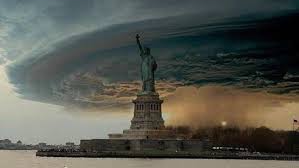 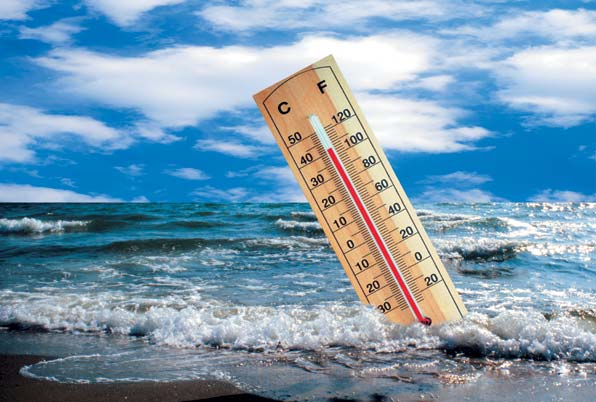 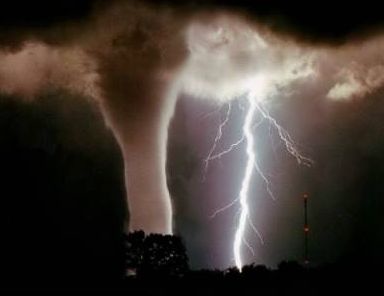 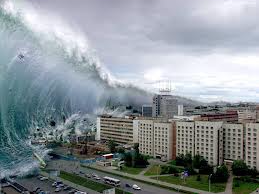 Проблема протиріччя між розвитком людської цивілізації і природним середовищем є вічним супутником цивілізації. При цьому природа - не лише зовнішнє оточення, оболонка, в якій розвивається суспільство. Суспільство - це органічна частина природи, а історія людства є частиною історії природи.